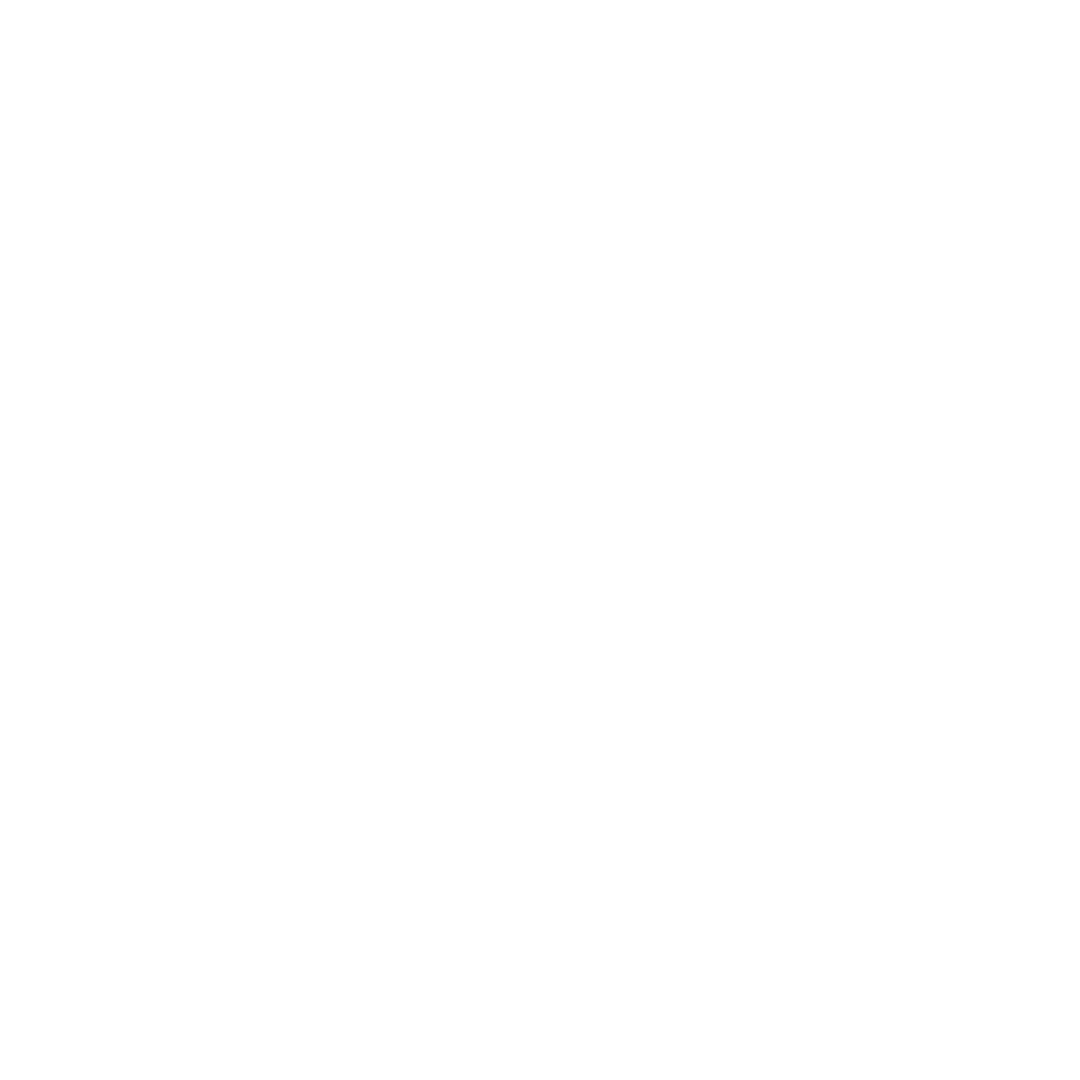 Bullying e CyberbullyingPrevenção, Ação e Intervenção
Aline Batista Moscovits
Bullying e Cyberbullying!A escola e os direitos fundamentais
Aline Batista Moscovits

Possui formação profissional em Direito, e atua como Advogada e Consultora Jurídica; É sócia do escritório de advocacia Moscovits & Guerra Lima Sociedade de Advogados, além de empresária. Ouvidora da Mulher Advogada na OAB/BA. Também integra o quadro de Assessores Jurídicos junto a Procuradoria Jurídica da Universidade do Estado da Bahia (UNEB). Agrega ainda a sua atuação profissional a formação em Pedagogia e Contabilidade. Possui experiência também como Professora Universitária. Atualmente é Doutoranda em Educação e Contemporaneidade (PPGEduC) pela UNEB. Na pós-graduação é Mestre em Educação e especialista em áreas do Direito (Direito Administrativo e Direito Educacional). Também possui especialização em Documentoscopia com ênfase em grafotecnia e em Auditoria e Perícia Contábil. Como pesquisadora, é membro do Grupo de Pesquisa EDUCATIO - Políticas Públicas e Gestão da Educação. Foi Vice Coordenadora do Comitê de Ética em Pesquisa da UNEB. Hoje, é Editora Adjunta da Revista Encantar - Educação, Cultura e Sociedade, publicação do Departamento de Ciências, Humanidades e Tecnologias da UNEB em Bom Jesus Lapa/BA - UNEB/DCHT Campus XVII - Bom Jesus da Lapa(BA) e integra o Corpo Editorial da Revista Iroko - Tempo de Difusão. Desenvolve ainda pesquisas nas áreas de Improbidade Administrativa e Direitos da Mulher em Privação de Liberdade, com pesquisa em desenvolvimento junto ao Doutorado, que analisa e discute as políticas públicas em educação para mulheres presas, sob a ótica da garantia ao direito constitucional - mínimo existencial e a reserva do possível. Integra ainda, na condição de membro ou associada, instituições nacionais como a ABRADE, IDASAN, IDAA, ANPAE e ANPED.
O que e Violência?
Sem definição universal (Michel Wieviorka – sociólogo francês)

As definições são provisórias, são transitórias e mutável

Sempre se adequam as relações sociais

P. ex. Homofobia / Estupro
Mudanças recentes na legislação
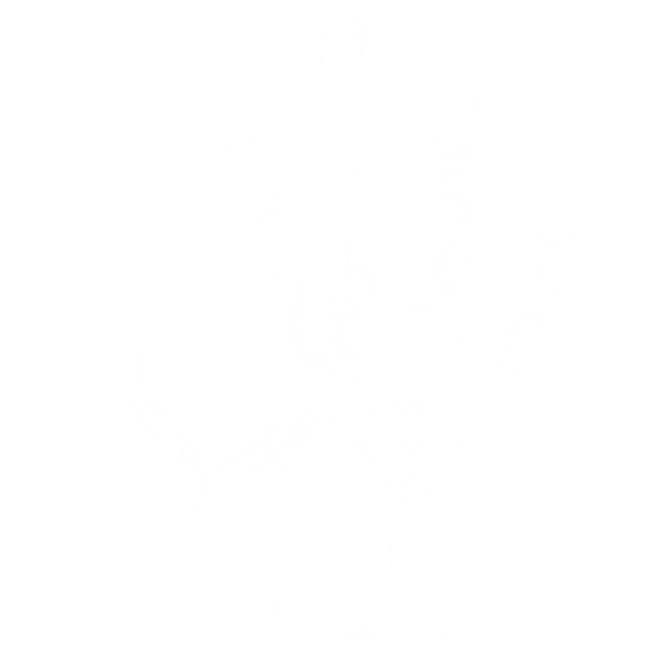 O que é Bullying?
Intimidação Sistemática
Todo ato de violência física ou psicológica, intencional e repetitivo que ocorre sem motivação evidente, praticado por indivíduo ou grupo, contra uma ou mais pessoas, com o objetivo de intimidá-la ou agredi-la, causando dor e angústia à vítima, em uma relação de desequilíbrio de poder entre as partes envolvidas.
(Lei nº 13.185/2015, que instituiu o Programa de Combate à Intimidação Sistemática Bullying)
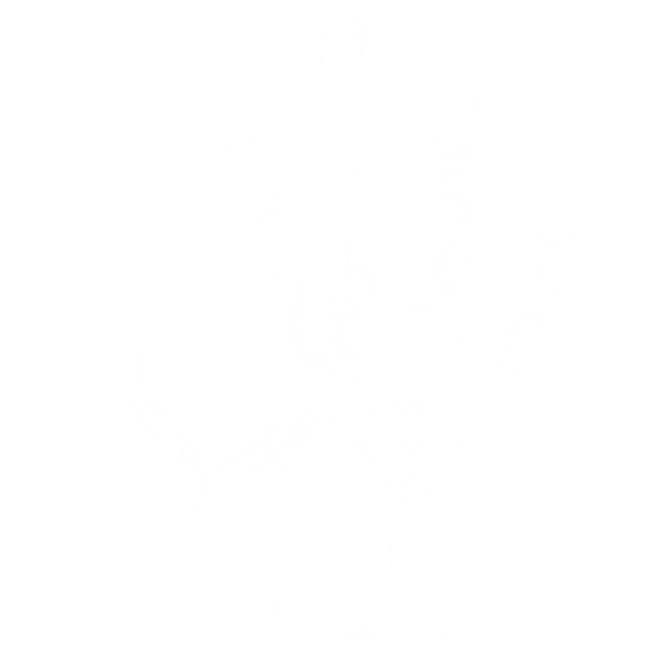 Quem pratica Bullying e Cyberbullying?
Insulta, coloca apelidos desrespeitosos;
Faz comentários intolerantes ou desrespeitosos sobre qualquer diferença no outro;
Espalha fofocas, fotos, vídeos e boatos maldosos;
Destrói ou estraga materiais escolares;
Exclui ou isola propositadamente alguém;
Agride fisicamente ou ameaça.
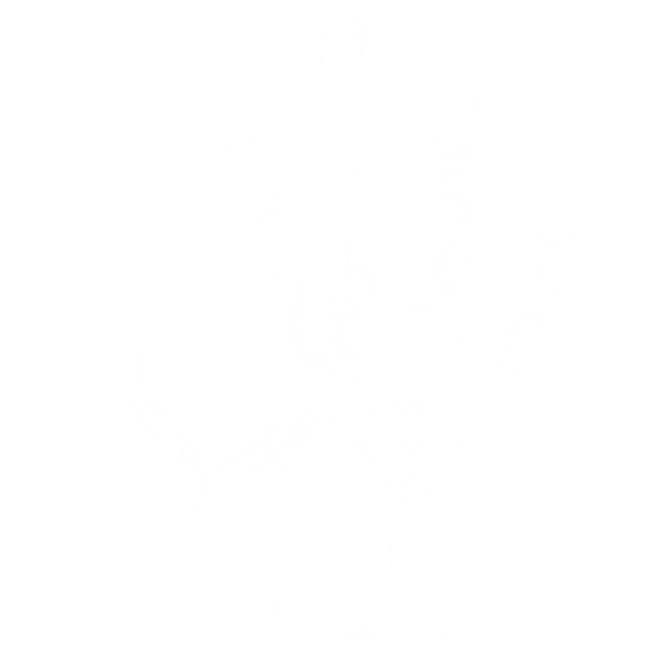 Vídeo
https://www.youtube.com/watch?v=FDOxruDcIlE
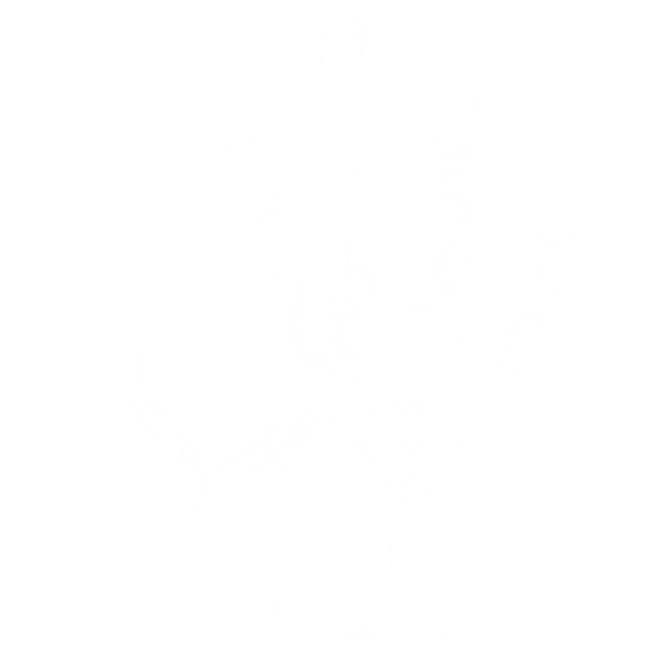 Crime de Bullying e Cyberbulling
Lei nº. 14.811 de 2024 acrescentou o artigo 146-A ao Código Penal

Intimidação sistemática (bullying)
Art. 146-A. Intimidar sistematicamente, individualmente ou em grupo, mediante violência física ou psicológica, uma ou mais pessoas, de modo intencional e repetitivo, sem motivação evidente, por meio de atos de intimidação, de humilhação ou de discriminação ou de ações verbais, morais, sexuais, sociais, psicológicas, físicas, materiais ou virtuais:
Pena - multa, se a conduta não constituir crime mais grave.
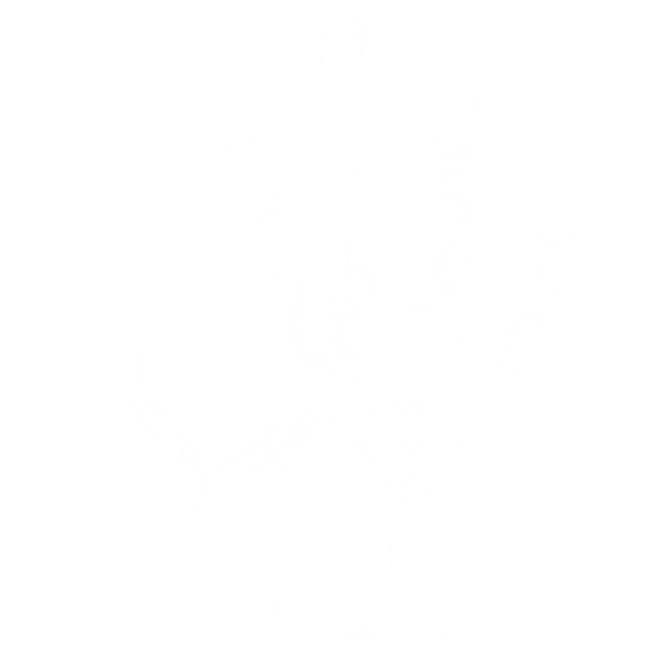 Crime de Bullying e Cyberbulling
Lei 14.811 de 2024 acrescentou o artigo 146-A ao Código Penal

Intimidação sistemática virtual (cyberbullying)
Art. 146-A [...]
Parágrafo único. Se a conduta é realizada por meio da rede de computadores, de rede social, de aplicativos, de jogos on-line ou por qualquer outro meio ou ambiente digital, ou transmitida em tempo real:
Pena - reclusão, de 2 (dois) anos a 4 (quatro) anos, e multa, se a conduta não constituir crime mais grave.
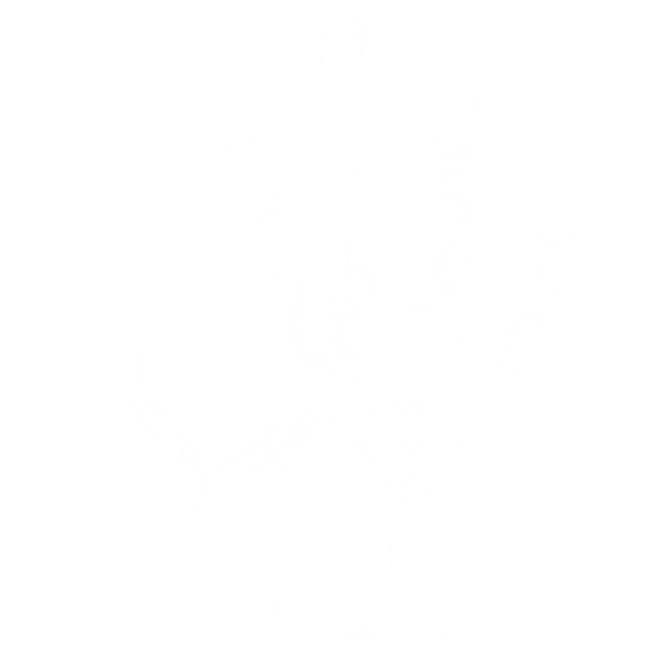 Crime de Bullying e Cyberbulling
Tipo penal: 
ação individual, ou em grupo
intimidar, sistematicamente 
“mediante violência física ou psicológica, uma ou mais pessoas, de modo intencional e repetitivo, sem motivação evidente, por meio de atos de intimidação, de humilhação ou de discriminação ou de ações verbais, morais, sexuais, sociais, psicológicas, físicas, materiais ou virtuais”.
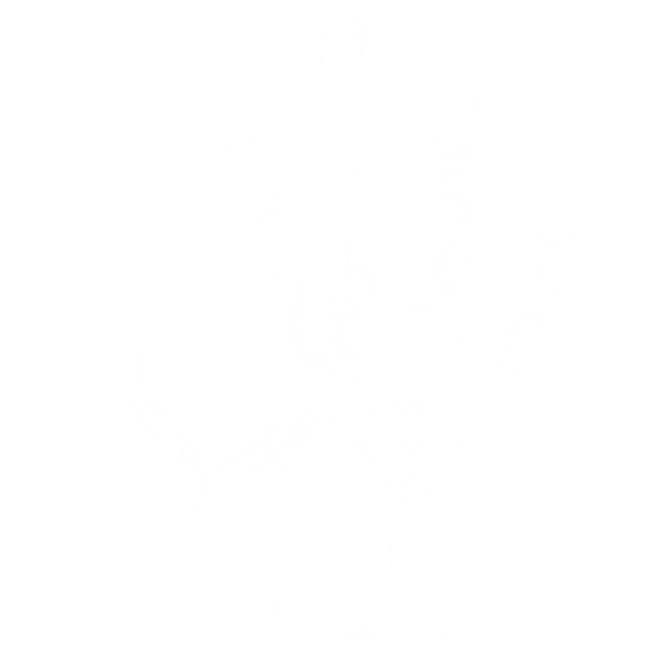 Crime de Bullying e Cyberbulling
Bullying 
Prática de atos de violência física ou psicológica, intencionais e repetidos, cometidos por um ou mais agressores contra uma ou mais vítimas determinadas, independentemente de ser maior ou menor
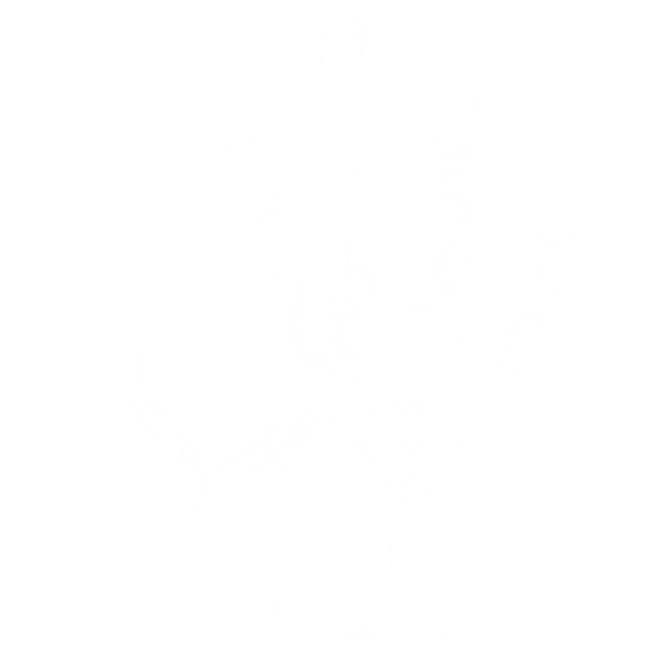 Crime de Bullying e Cyberbullying
Cyberbullying 
“intimidação sistemática virtual”
a “conduta é realizada por meio da rede de computadores, de rede social, de aplicativos, de jogos online ou por qualquer outro meio ou ambiente digital, ou transmitida em tempo real”
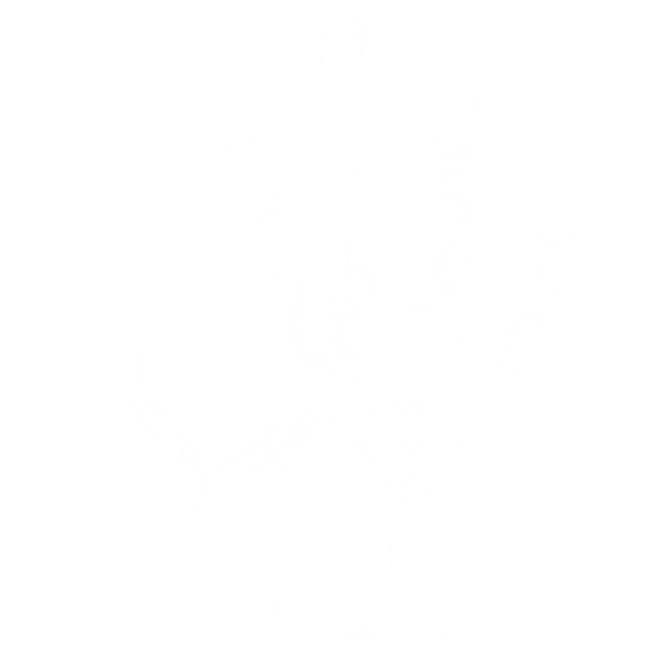 Erro metodológico
“a pena de multa isolada para o crime de bullying”
Metodologia legal e tradicional da tipificação de crimes e cominação de penas não admite a previsão isolada da pena de multa para crimes (Dec-Lei nº. 3.914, de 9 de dezembro de 1941).
Aplica-se a contravenções penais
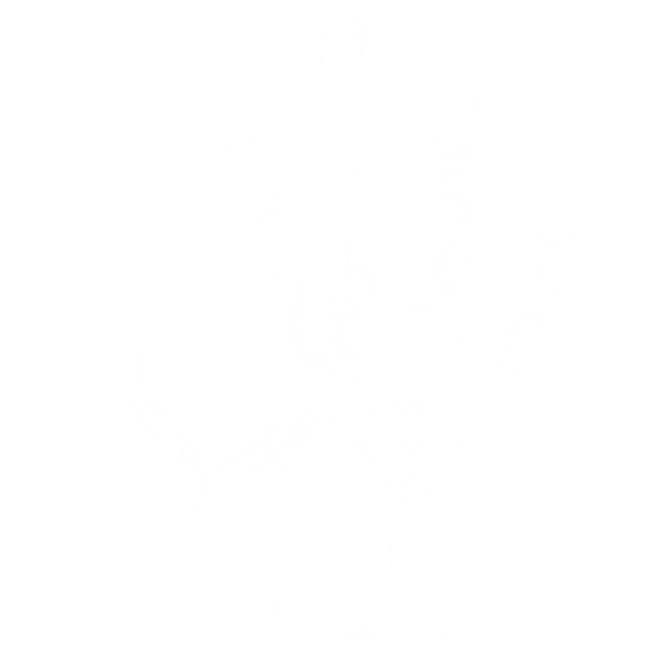 Sujeito Ativo
Prioritariamente, jovens (inclusive pre-adolescentes inimputáveis) – mais comum
Zoar, ridicularizar, fazer chacota da indigitada vitima, havendo, inclusive, hipóteses que levaram algumas vítimas de bullying ao suicídio por não suportar o sofrimento imposto 
Gravidade da conduta ora criminalizada (além da habitualidade)
Não afasta a prática por pessoas adultas
Condutas agressivas, como forma de agredir a honra, a dignidade, a integridade e, especialmente, o equilíbrio emocional de terceiros.
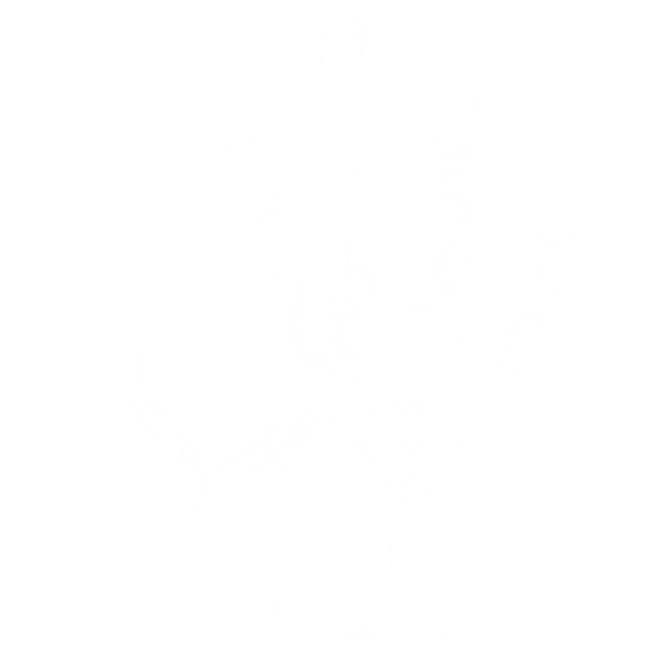 Sujeito Passivo
Prioritariamente, crianças e adolescentes, por sua fragilidade e vulnerabilidade
Pessoas com deficiência, idosas ou valetudinárias, 
Não afasta de todo as pessoas adultas, dependendo das circunstâncias e da insistência repetitiva com que referida conduta é praticada.
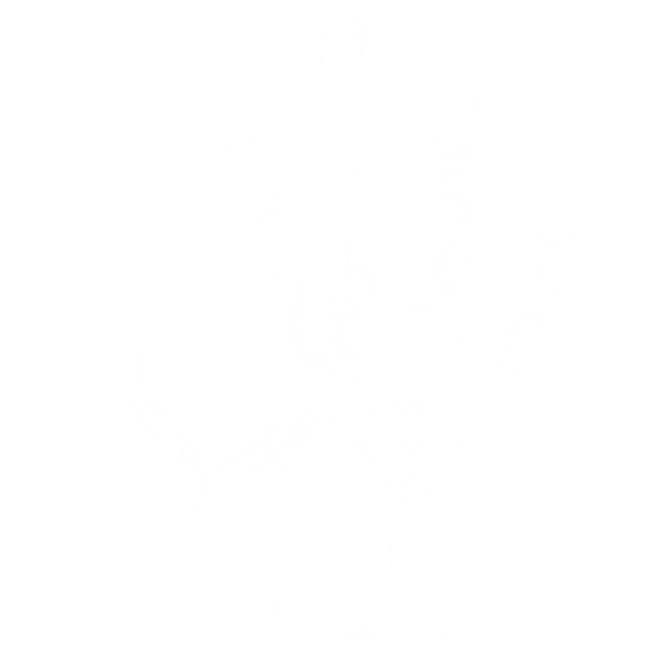 Bem jurídico tutelado
Proteção jurídico-penal 
Não apenas da dignidade pessoal das vítimas
Sua saúde mental, psicológica e funcional, ao criminalizar condutas gravemente desvirtuadas de quem as comete, gratuitamente, contra alguém, desautorizadamente.
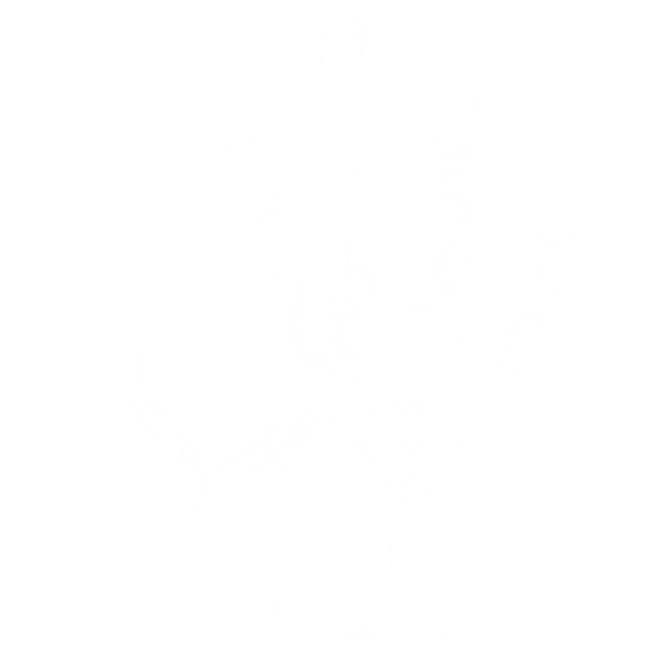 Bem jurídico tutelado Ambiente educacional
Local mais comum para a prática do bullying e Cyberbullying
Ações para combater tais práticas
Conscientização
Educação 
Implementação de políticas “antibullyinistas”
Escola e Comunidades (escolares e acadêmicas).
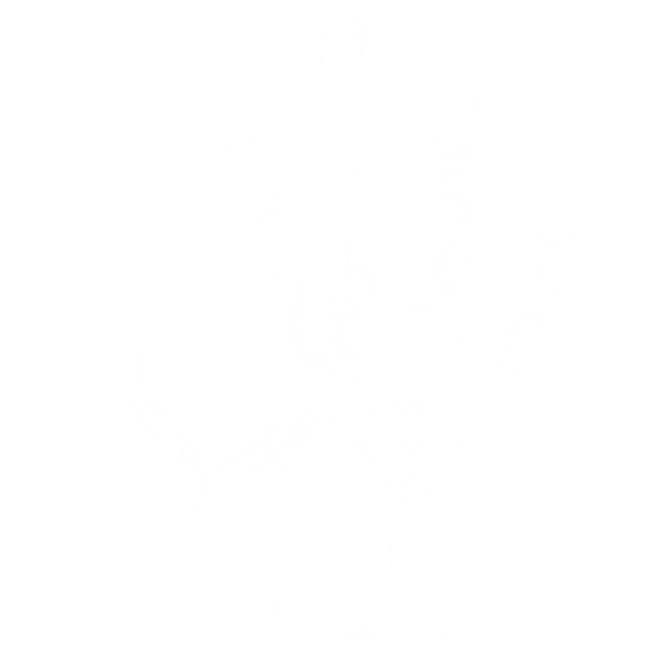 Dados
Fonte: Instituto Ipsos (Paris)

Brasil é  o segundo país que registra o maior número de casos de bullying e cyberbullying no mundo, atrás apenas da Índia.

Índice de 29% de ocorrências

1 em cada 3.

Índia – 37%
Média Global – 17%
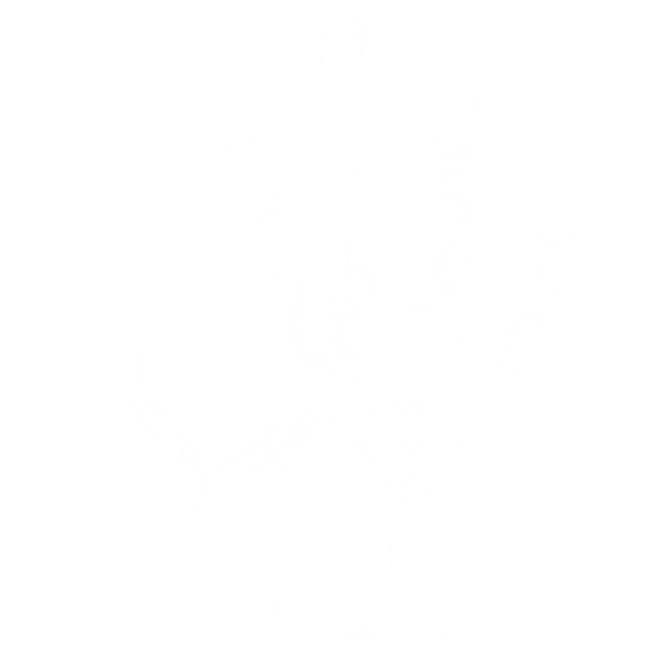 Exemplos
Bullying físico 

Bullying verbal 

Bullying social ou relacional

Bullying virtual (Cyberbullying)
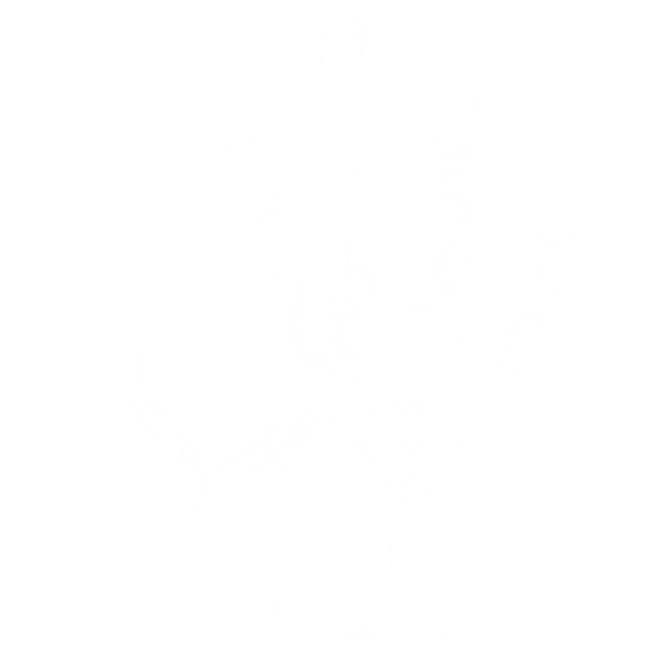 Punição
Bullying - pena de multa (erro metodológico)

Cyberbullying - pena de reclusão de dois a quatro anos, e multa, se a conduta não constituir crime mais grave.
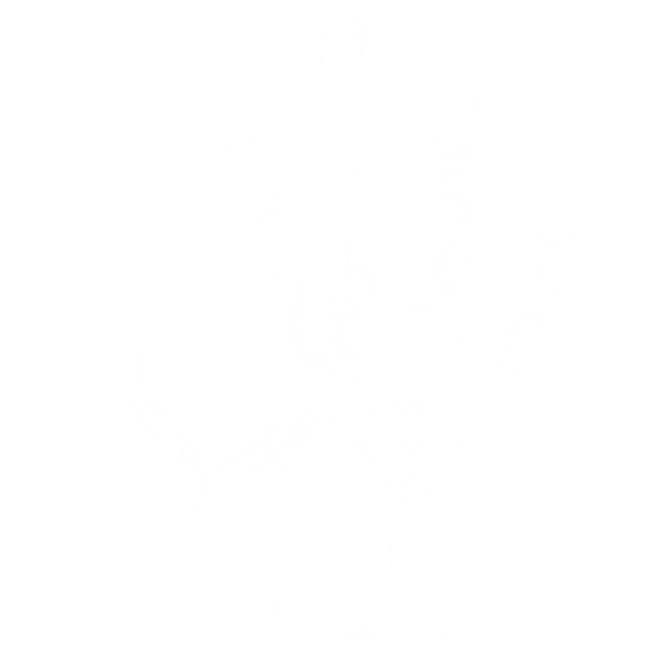 Observações
Em tese, não se admite tentativa

A ação penal, tanto para a hipótese do caput quanto para a do parágrafo único, é pública incondicionada, cuja titularidade exclusiva é do Ministério Público
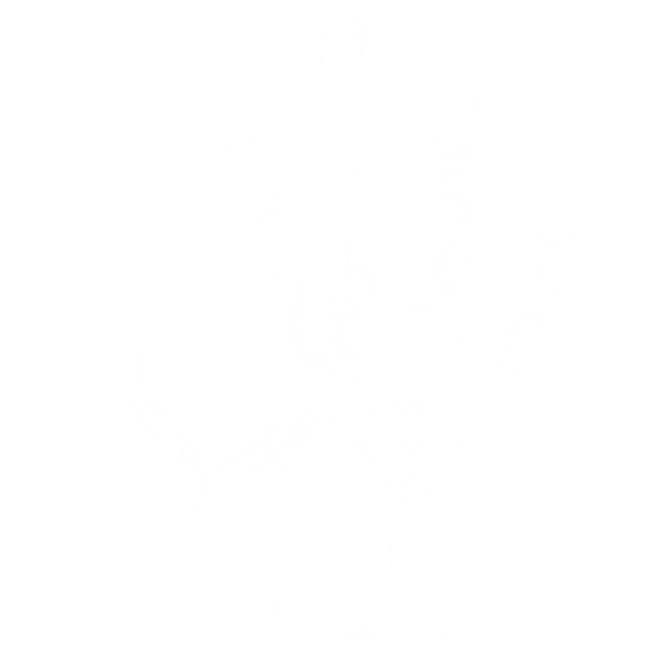 Sensibilidade Jurídica para apuração de casos de Bullying e Cyberbullying
Sigilo
Acolhimento
O que é considerado como intimidação sistemática?
Adoção de medidas administrativas
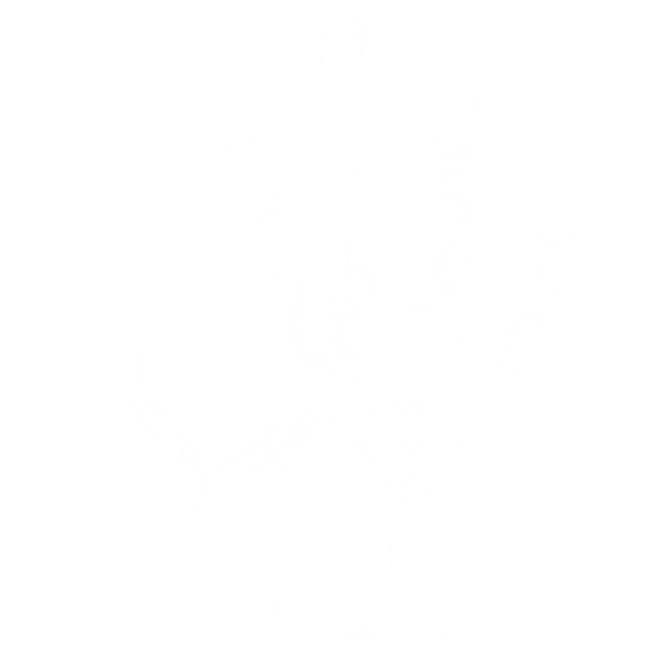 Ação e Intervenção
Acompanhamento
Tratamento
Apuração
Aplicação de sanções
Campanhas educativas permanentes
Prevenção
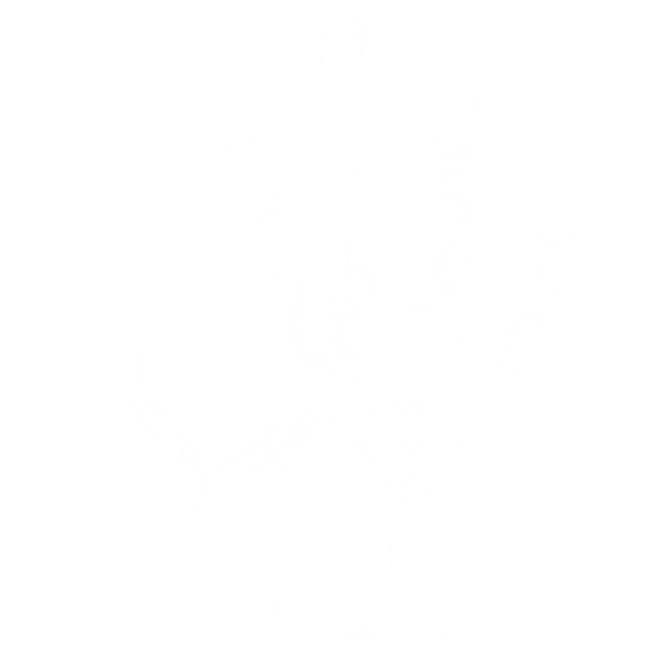 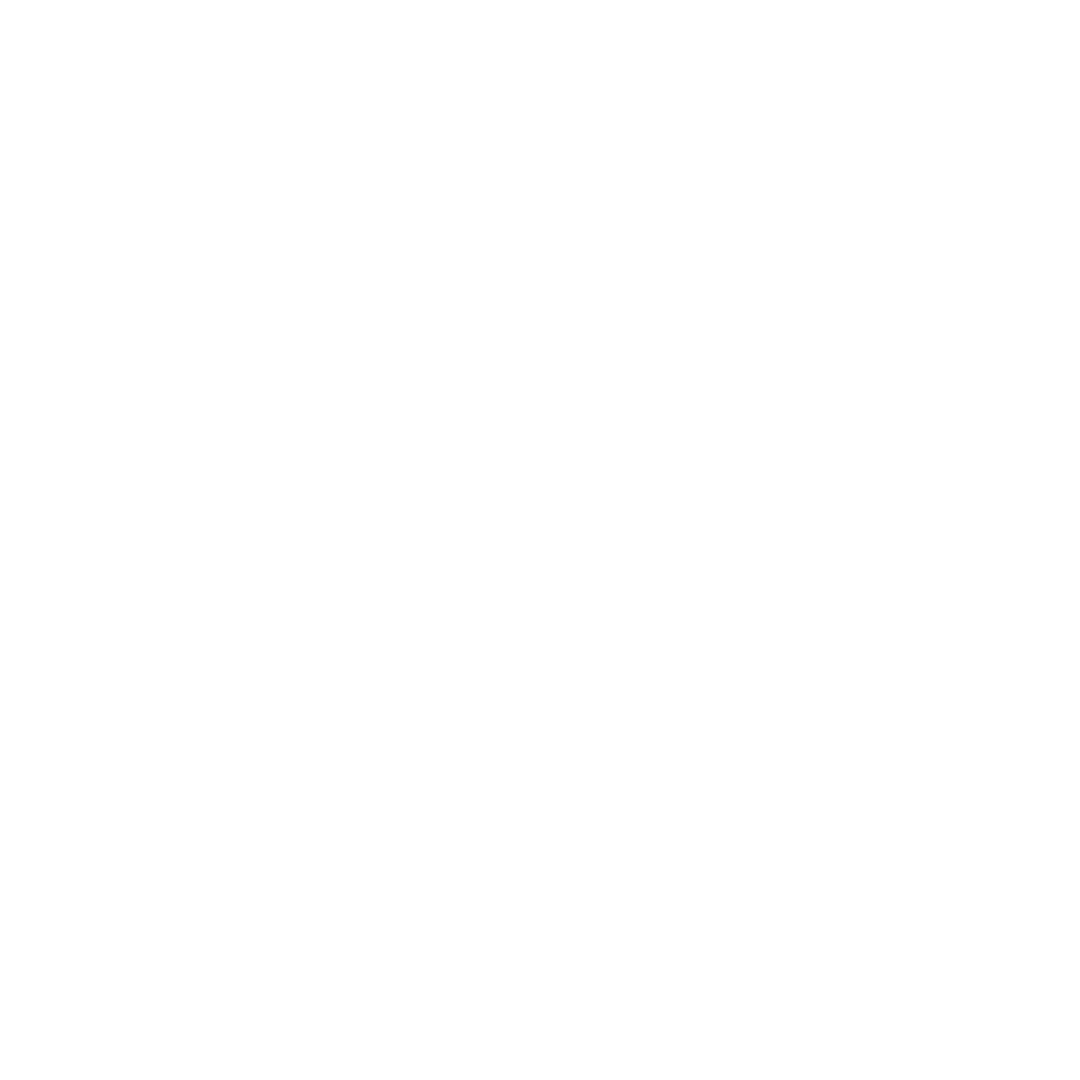 Bullying e CyberbullyingA escola e os direitos fundamentais!
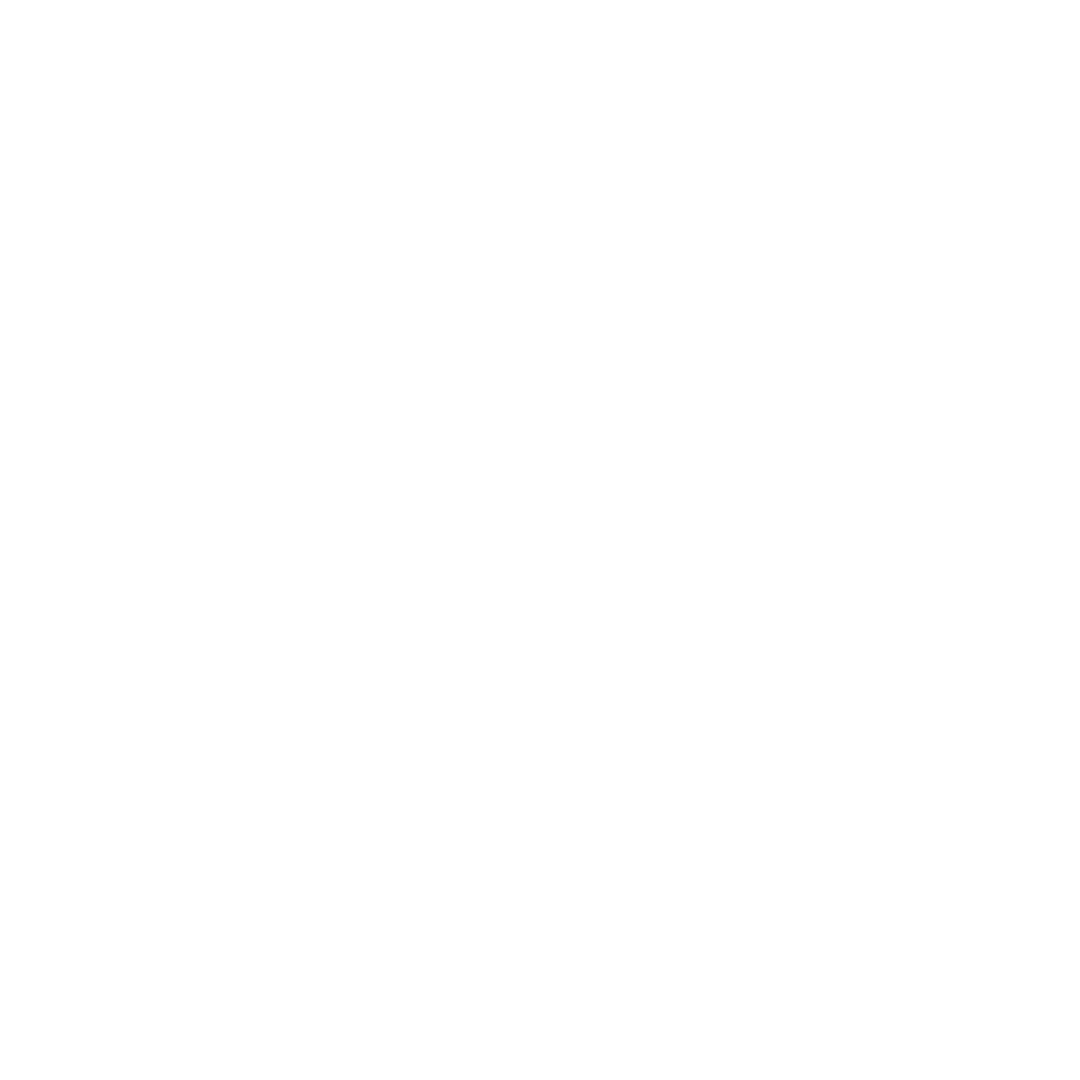 Reflexão
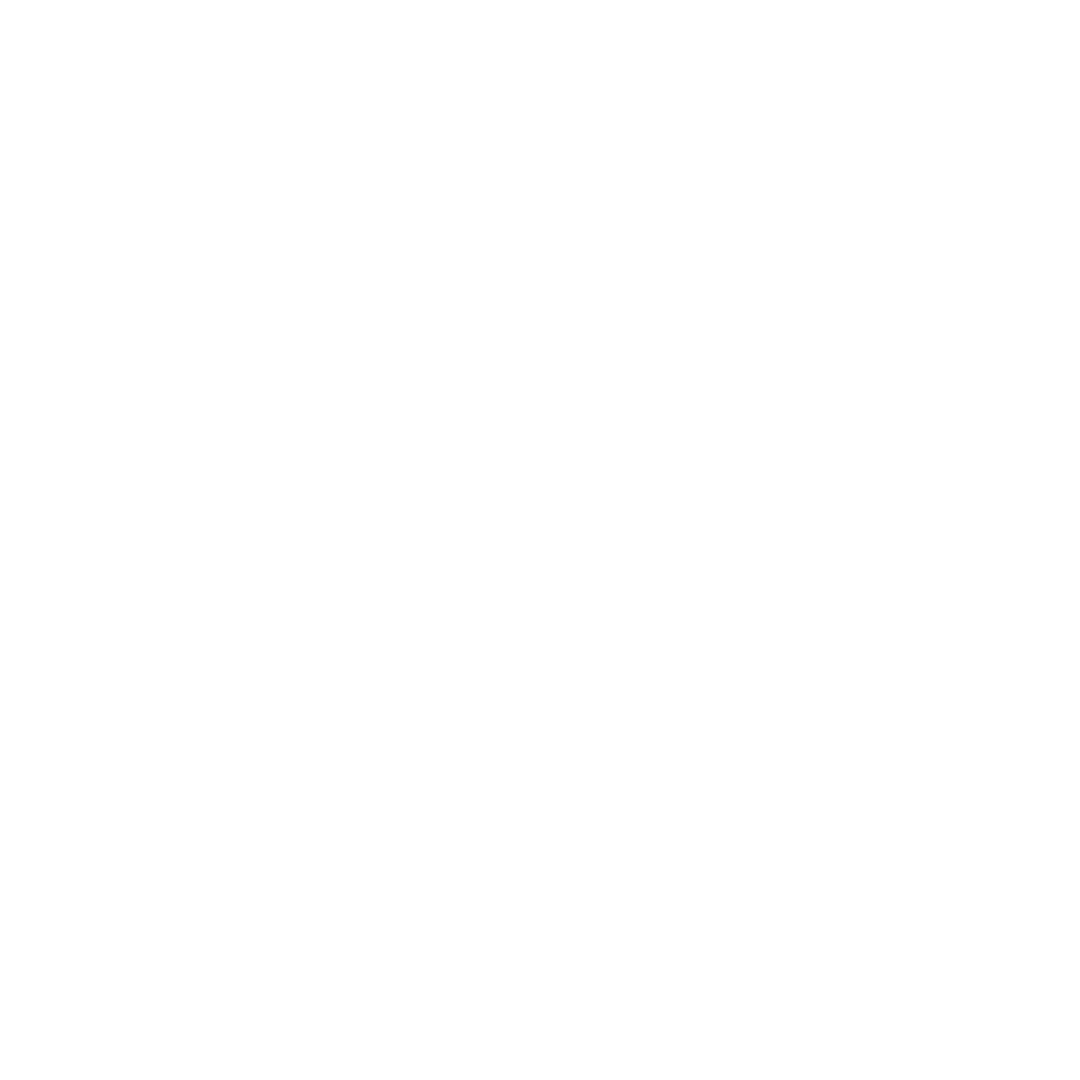 Obrigada!